Robot Arm Presentation
Group 2 – Adrianna Chouliotis, Toby Thai, Minjung Gong, Hunter Fleming
Table of Contents
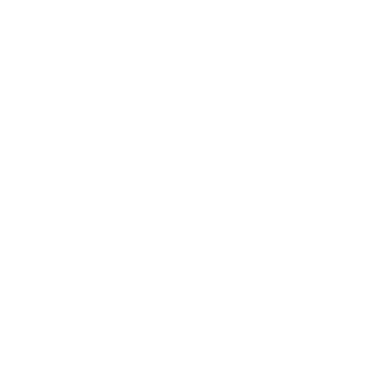 Project Summary  (Adrianna Chouliotis)
Description; Original Idea; Prototype 1, 2 and 3
3-6
Solution  (Toby Thai)
Solution Options and Chosen Design
7-11
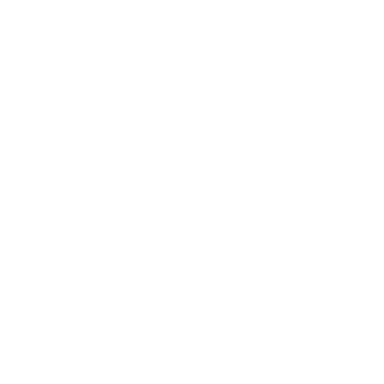 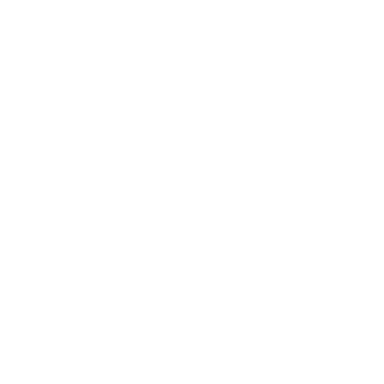 Decisions Made  (Minjung Gong)
Design, End-Effector and Python
12-15
Conclusion  (Hunter Fleming)
Trials and Tribulations; Lessons Learned; Future Plans
16-19
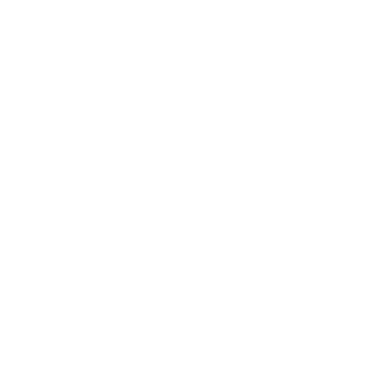 2
Problem At Hand
Used to Scan, Paint, and Sand the Halifax Class
Used by Someone with Little Experience
Use of Inverse Kinematics
Versatile End Effector
Cheap + 3D Printed
Create a robot with a 3D printed end effector, which runs on open source, user-friendly, inverse kinematics code.
3
Original Idea
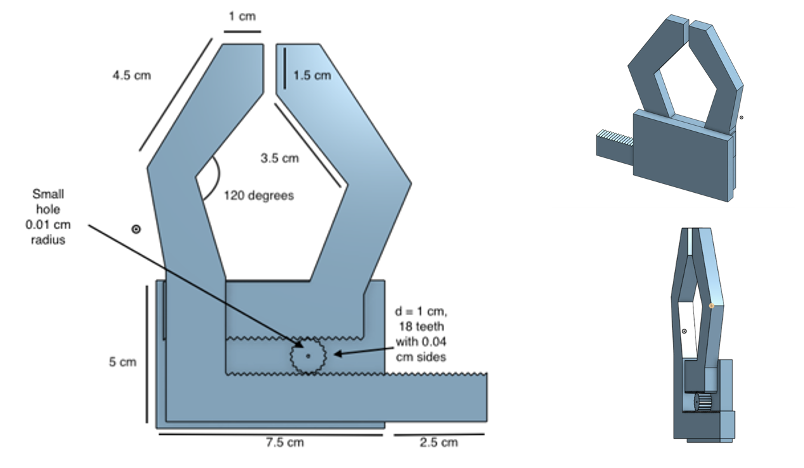 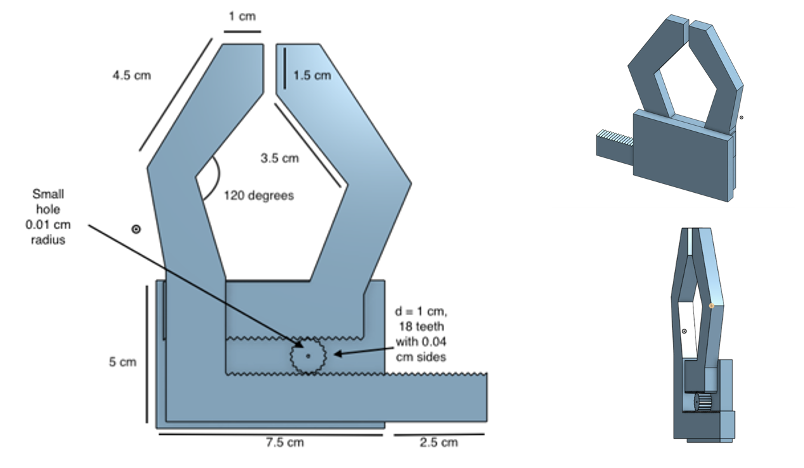 Define Target Location from Origin
Choose End Effector Setting
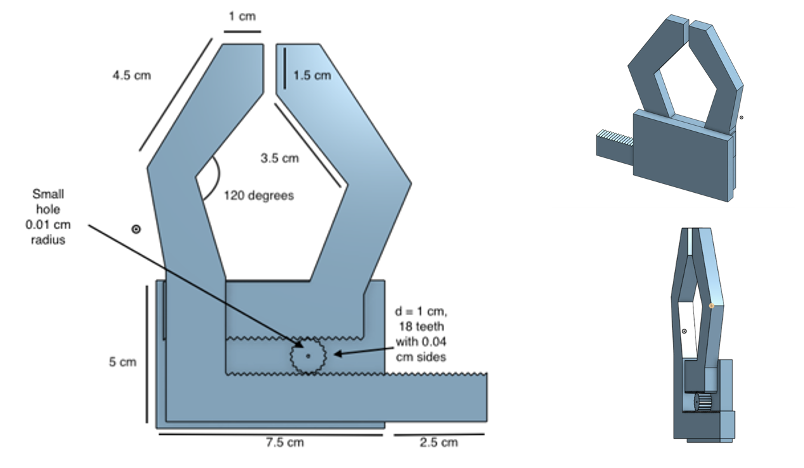 Verify End Effector Setting and Location
Run
4
Prototype 1/2
Snippet from Original Arduino Code
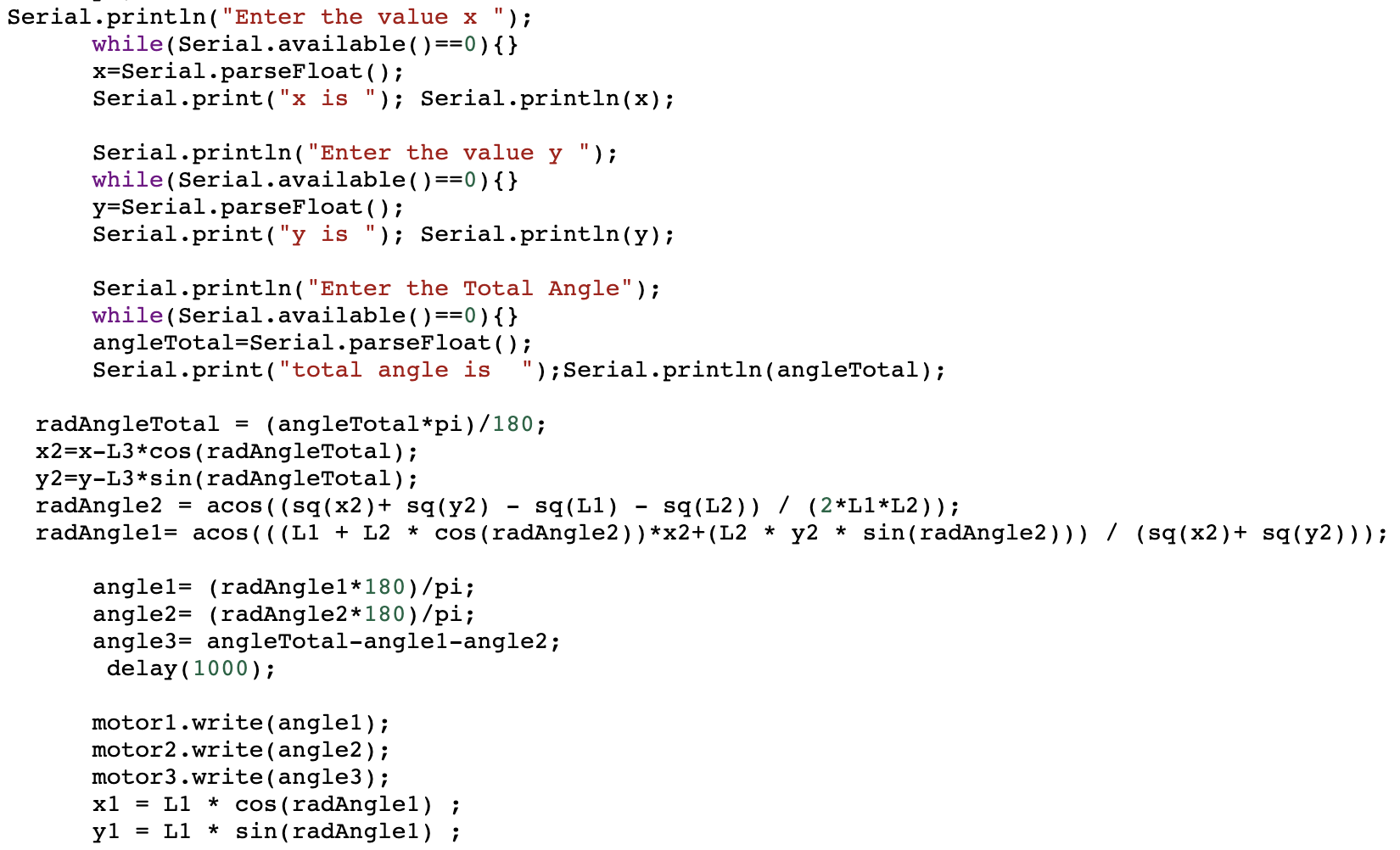 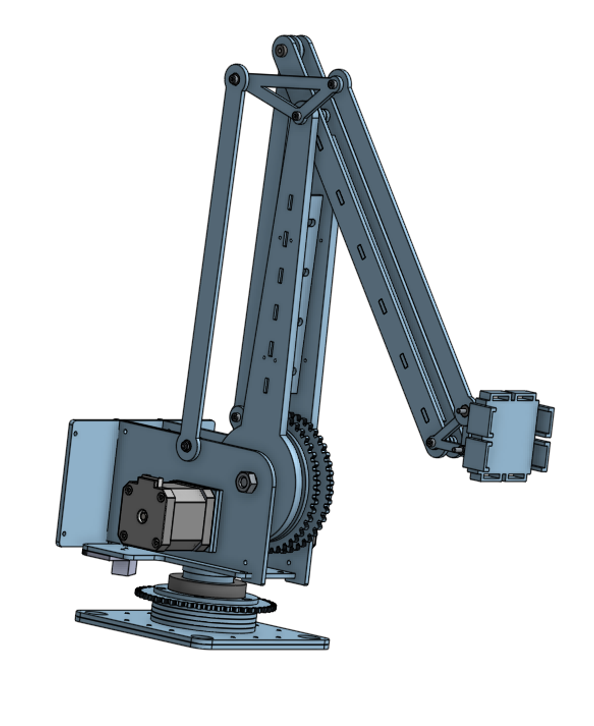 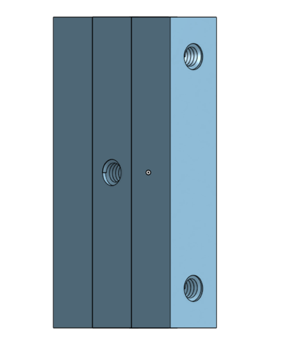 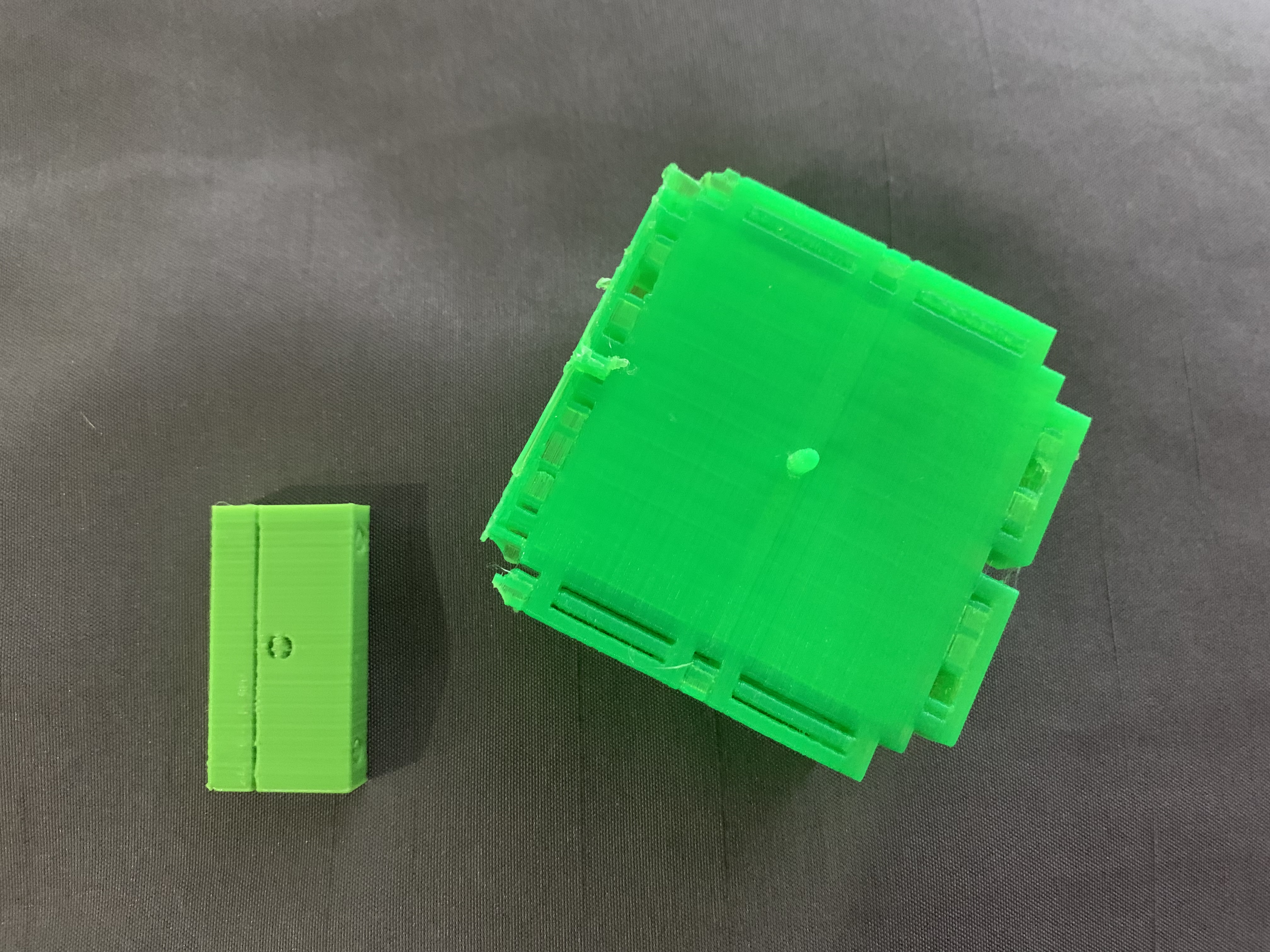 Snippet from Original GUI Code
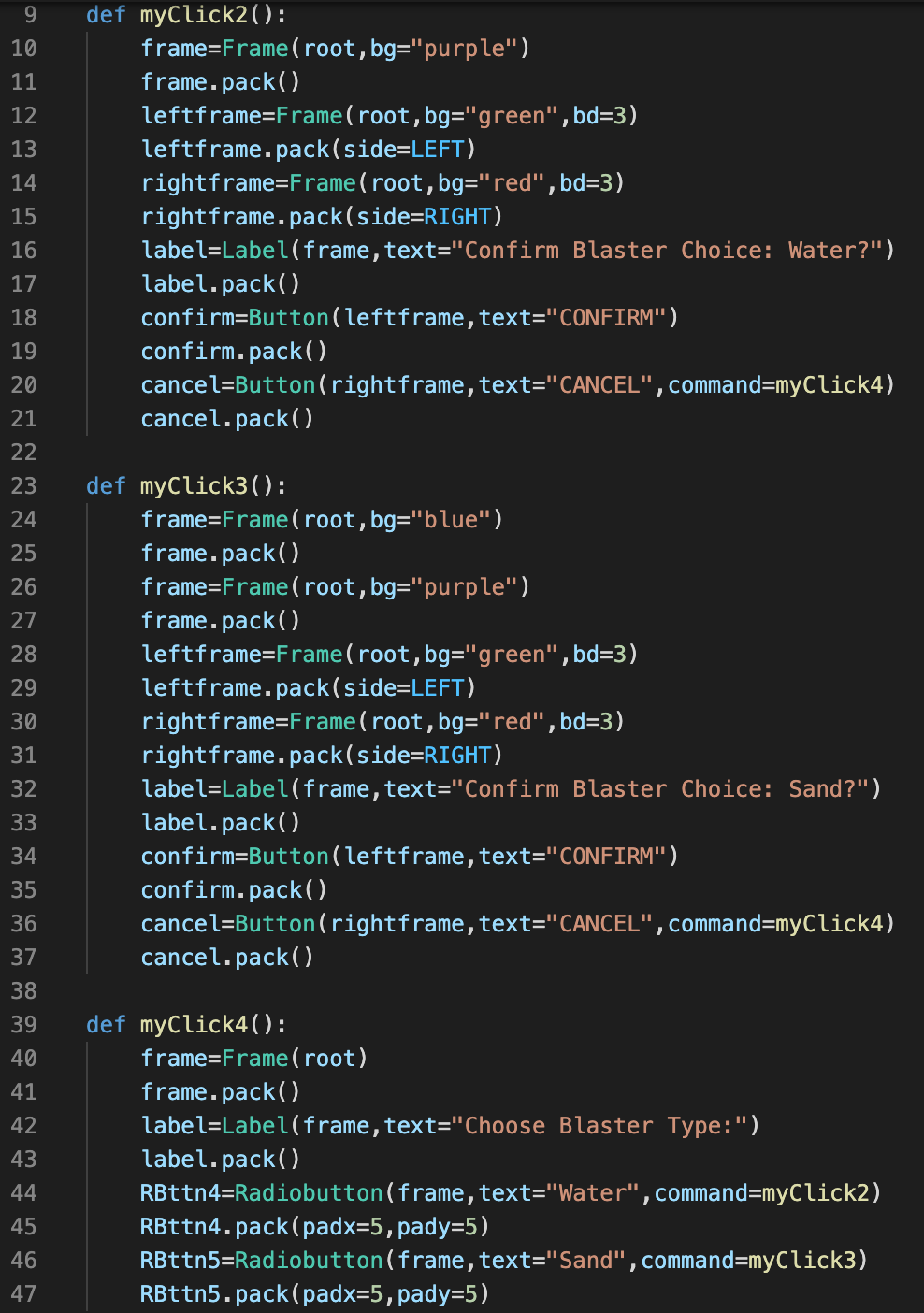 5
Reference: https://github.com/AymenNacer/Forward-and-Inverse-Kinematics-for-3-DOF-Robotic-arm
Prototype 3
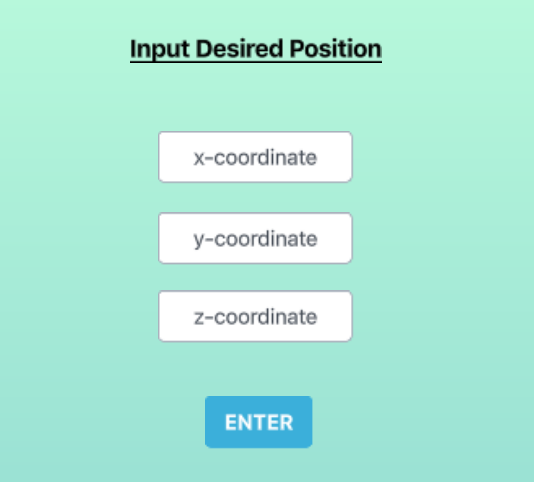 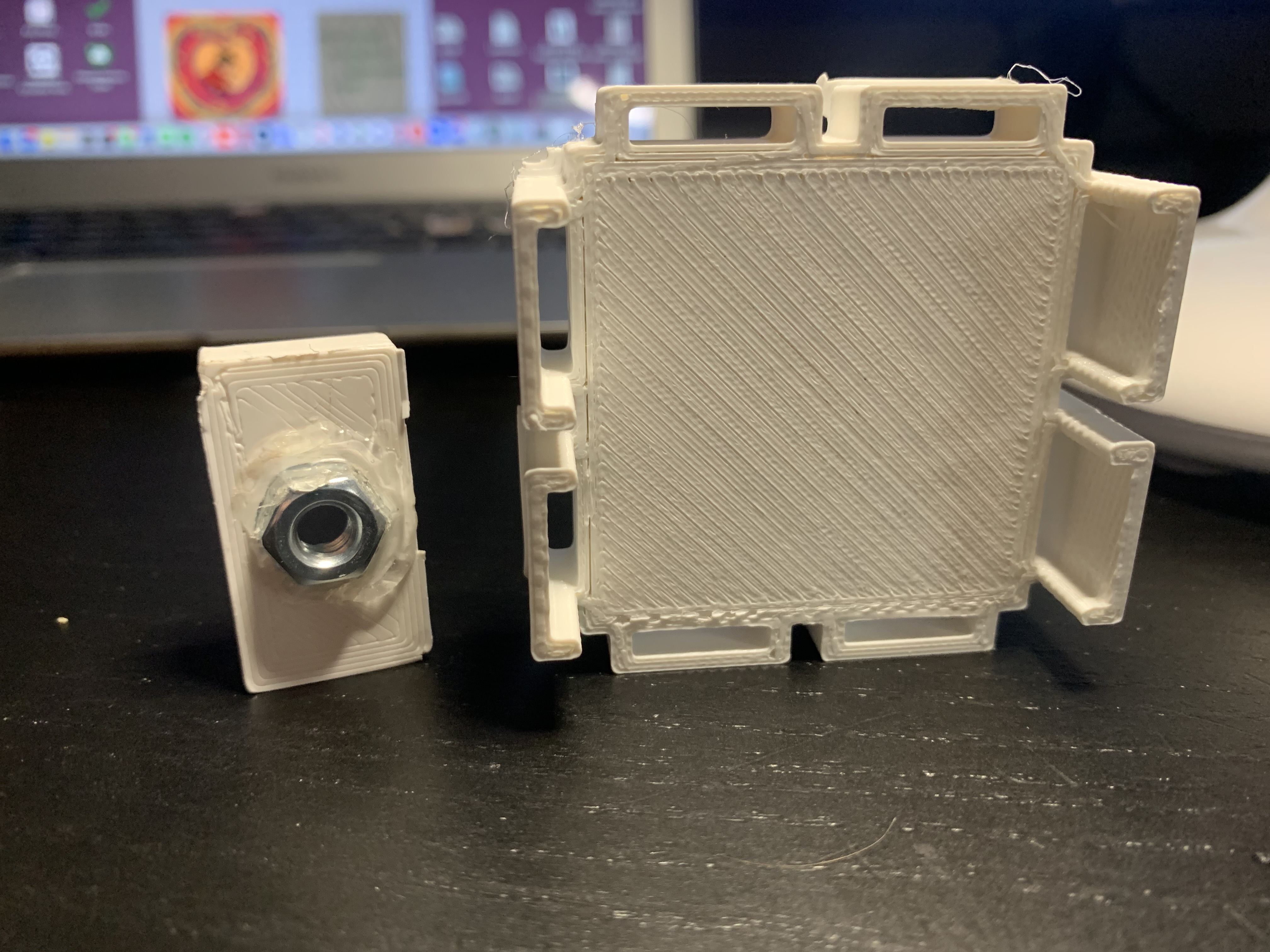 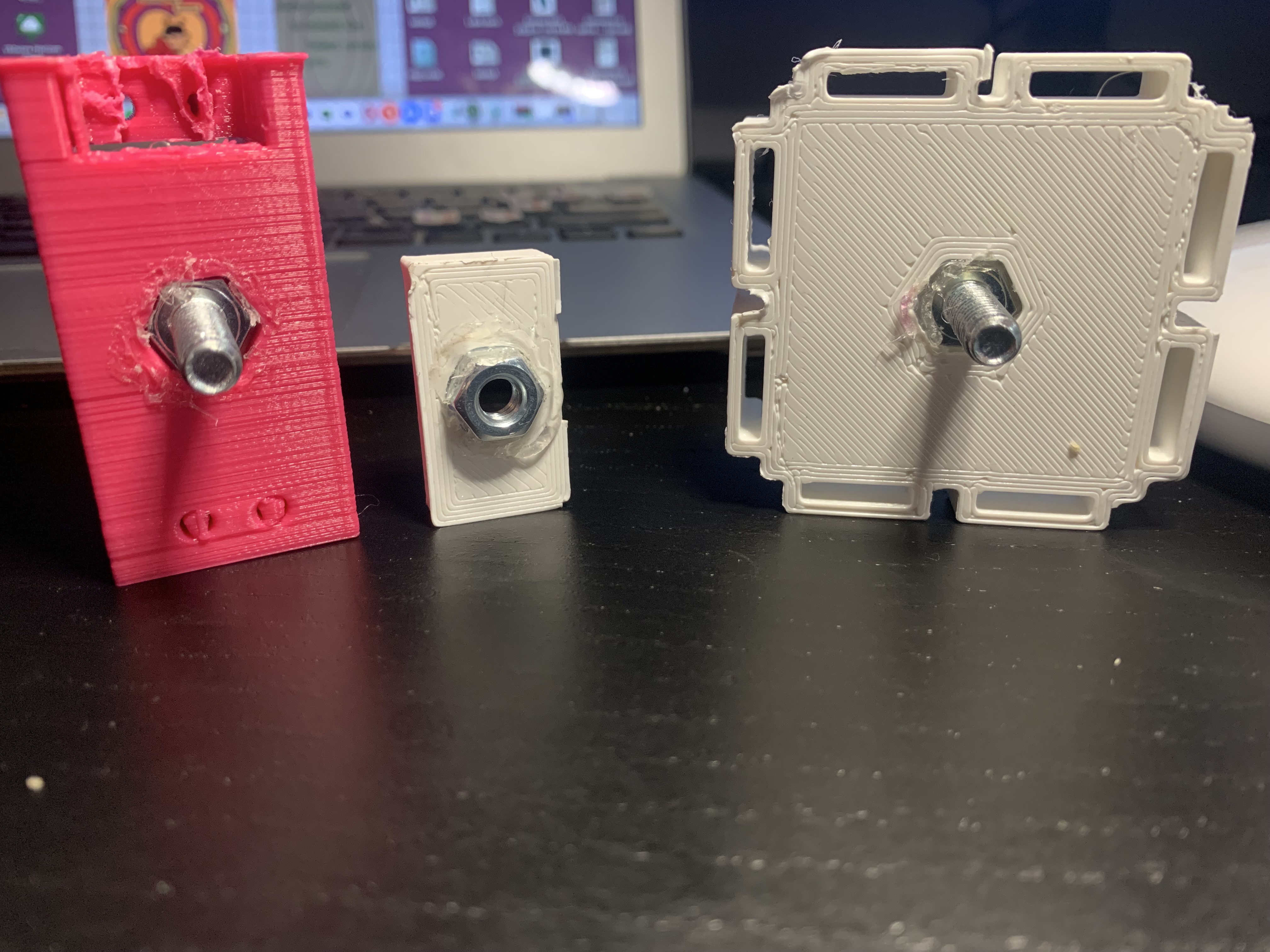 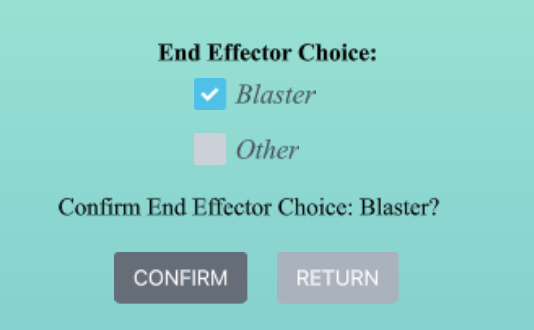 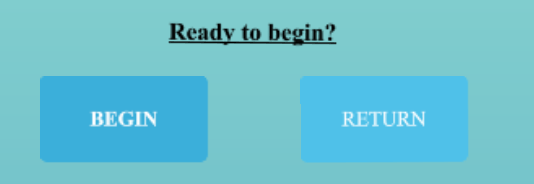 6
Solution Choices
7
Design Option I
Rack and Pinion system

Can be used with a motor

360 degrees rotation

Screw-in mechanism
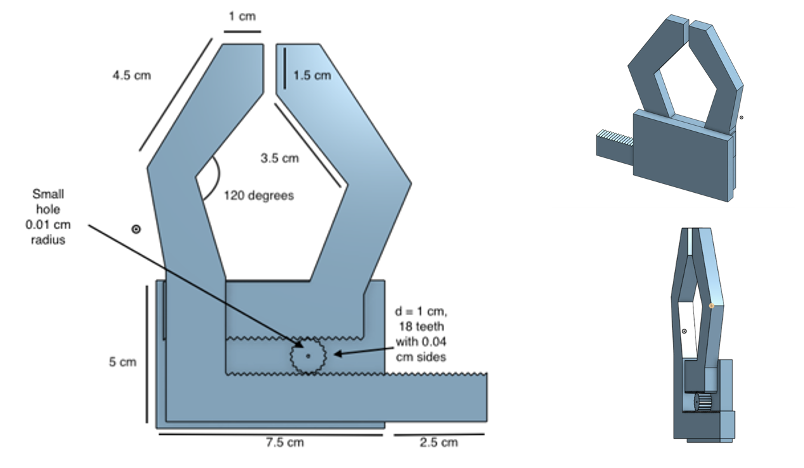 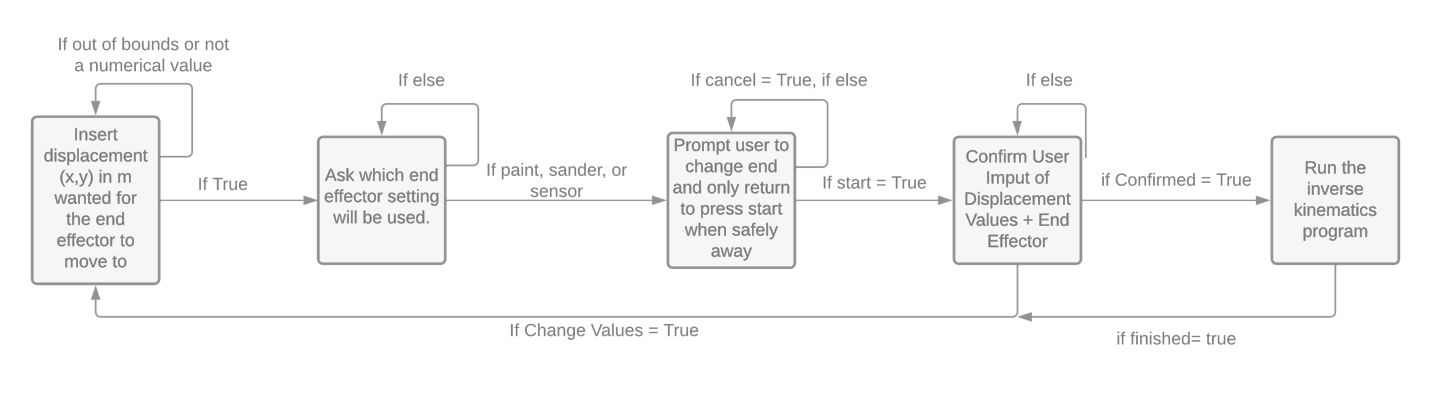 Coded with Python
7
Design Option II
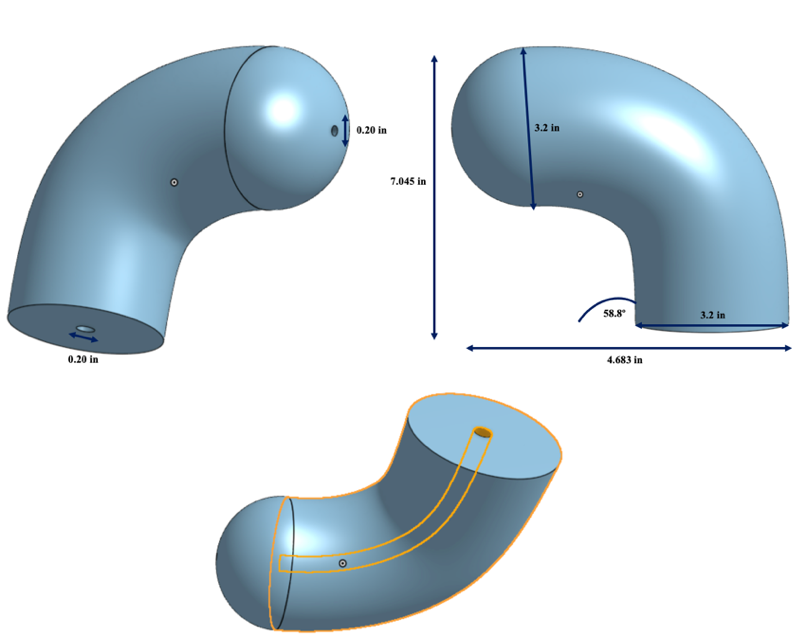 Rounded head connected by a ball mechanism

Tube inside, can be contracted or expanded for desired nozzle width

58-degree head curve, 180-degree rotation

Screw-in mechanism
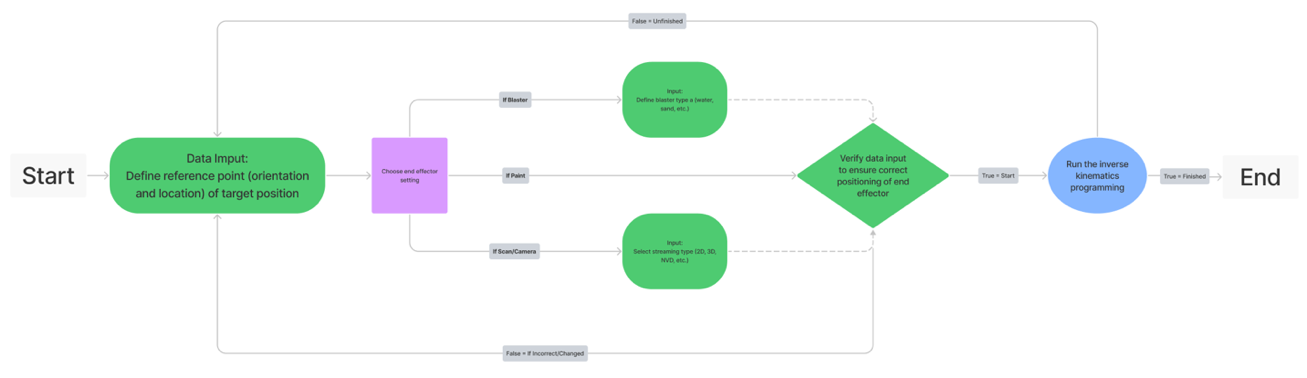 Coded with Python
9
Design Option III
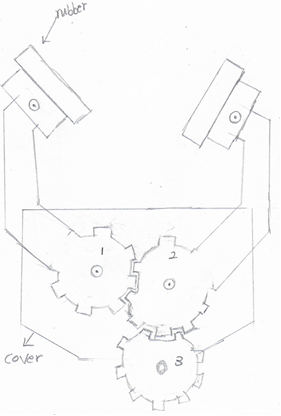 Made with gears connected together
Non-slip rubber pad at the tip of each claw
Three gears used
Screw-in mechanism

Coded with Python
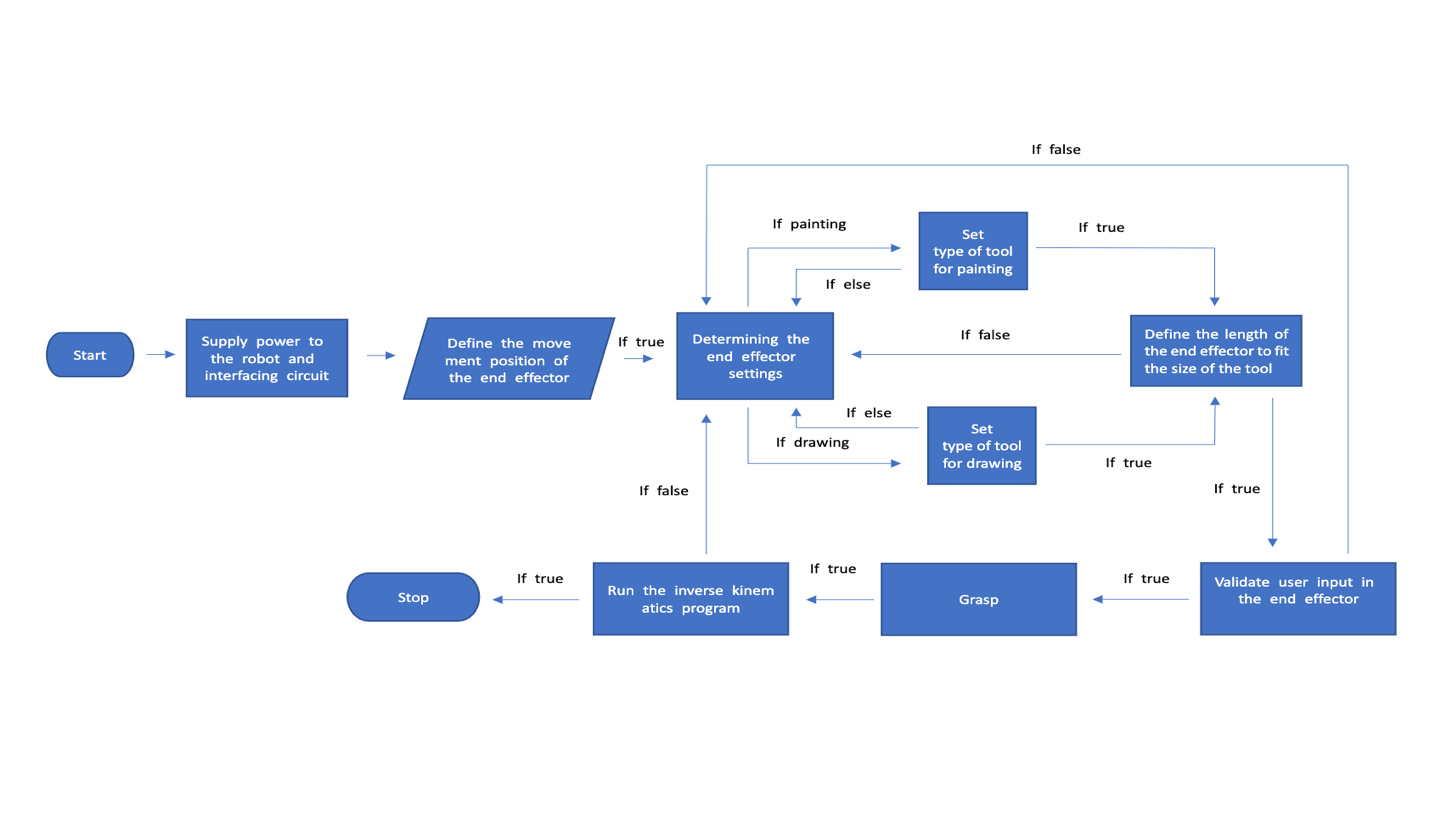 10
Chosen Design
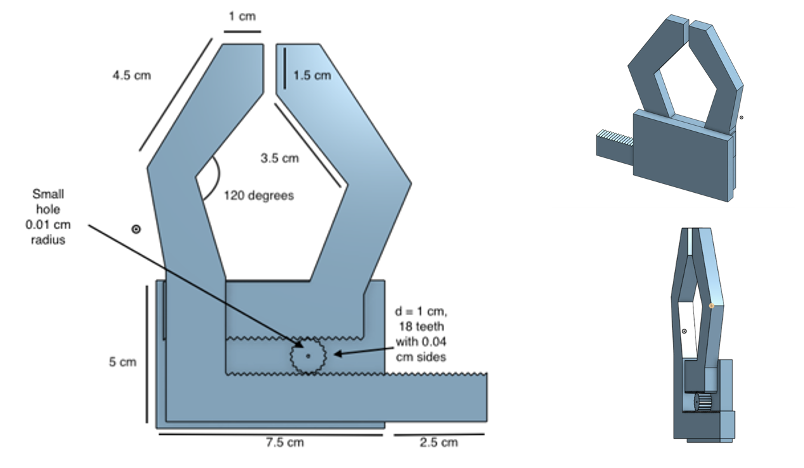 Better capabilities 

More precise 

Can hold the object tighter
Feedback from client's meeting :

Can only hold some certain objects

Cannot hold firmly enough
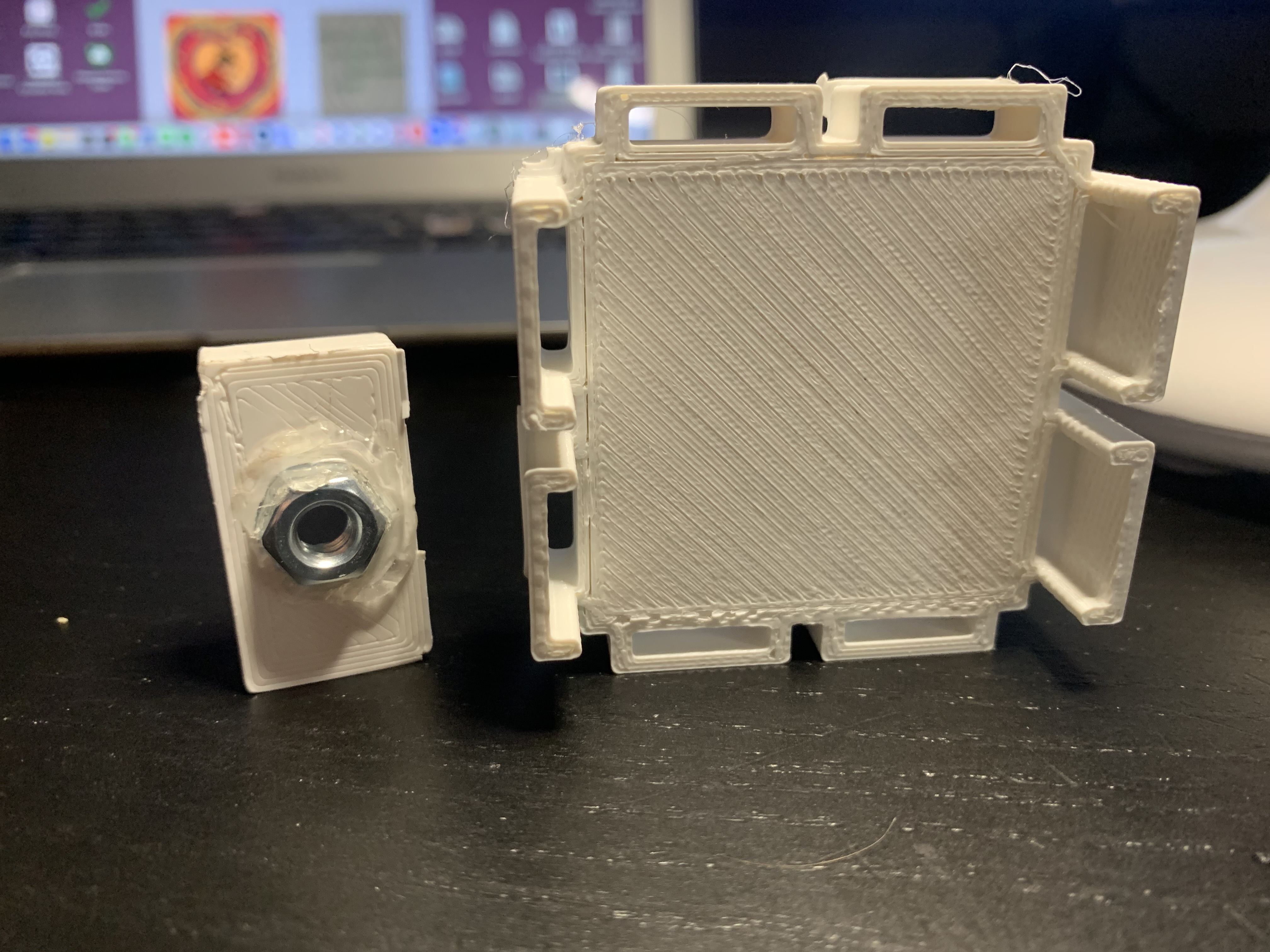 11
Decisions made
Design
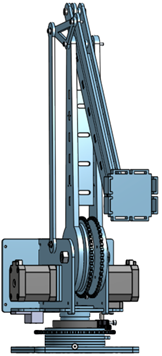 12
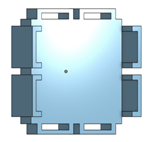 End-Effector
3D printing
All ships have one printer for immediate product replacement.
Grasp
Use the Velcro band to hold the water blaster or pen.
3D
S
End-effector mobility is made more freely by using screw-in-out mechanism.
Mobility
Velcro bands can hold things more securely than the shape of a claw.
Safety
M
G
13
Python
Open source
Be able to be distributable and open to editing
Easy
Easiest language to learn rather than other programing languages.
O
E
Easy to adapt to even those who are learning programming for the first time
User-Friendly
Inverse kinematics programming to adjust the position of the end effector is possible.
Operation
U
O
14
Conclusion
16
Trials and Tribulations
Beginner coders
Beginner 3D designers
Initial design needed to be changed
Difficulty with communication
Initial project cost went from $100 to $50
17
Lessons Learned
Prepare for the worst-case scenario
Be honest
Team meetings early in the week
Communication is key
Constant progress updates are needed
Complete work as soon as possible
Always backup hard drive
18
Future Plans
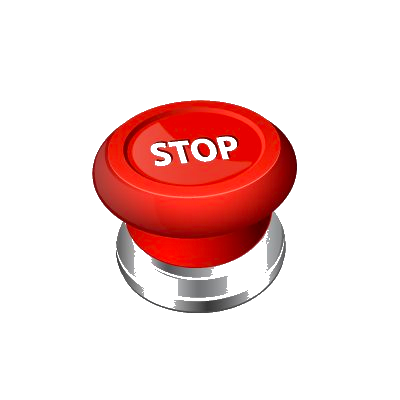 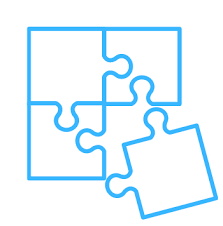 Test Connectivity of Arm & Code
Manual Stop Button
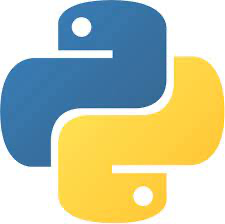 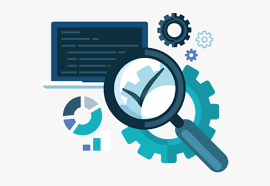 Testing End Effector
Further Work on GUI
19
Thank you!
Any questions?